Unit 3 Community Service
Lesson 3: A closer look 2
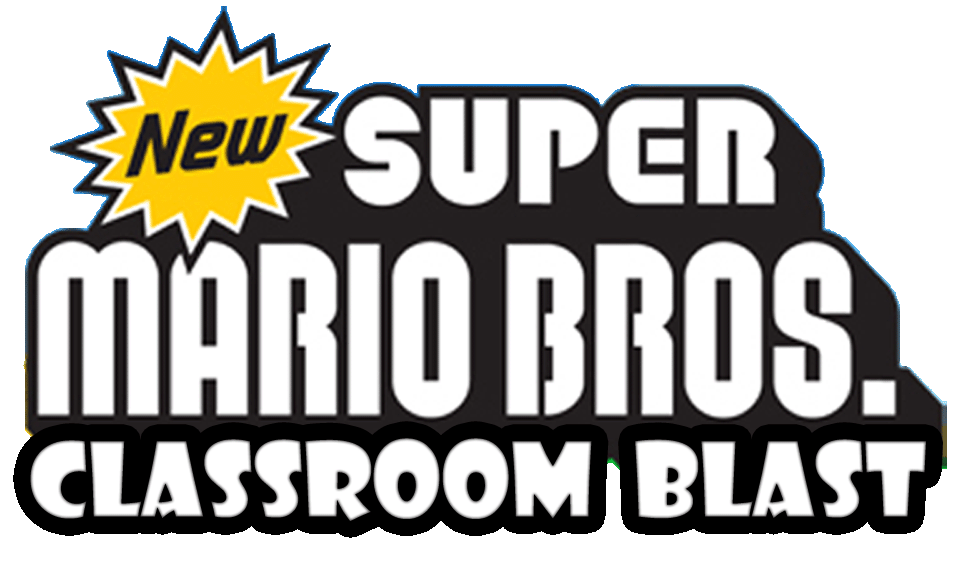 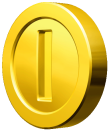 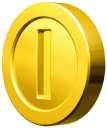 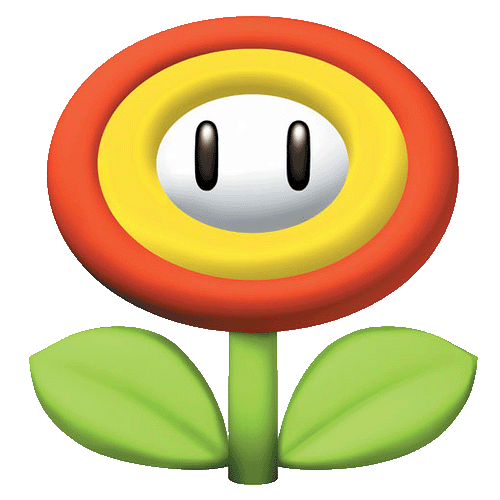 Double your points
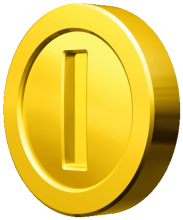 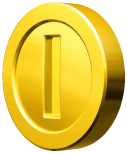 1 point
Enemies will kill you! Lose all points!
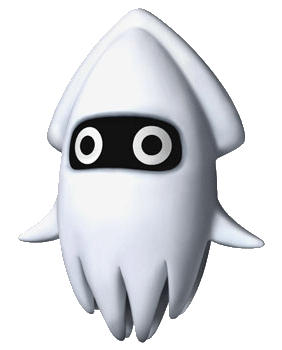 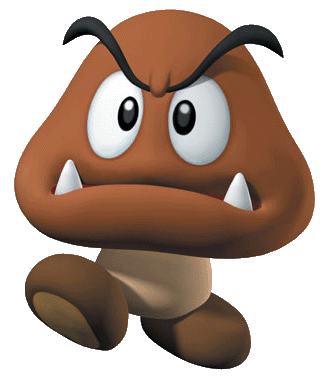 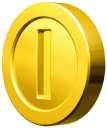 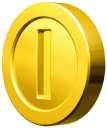 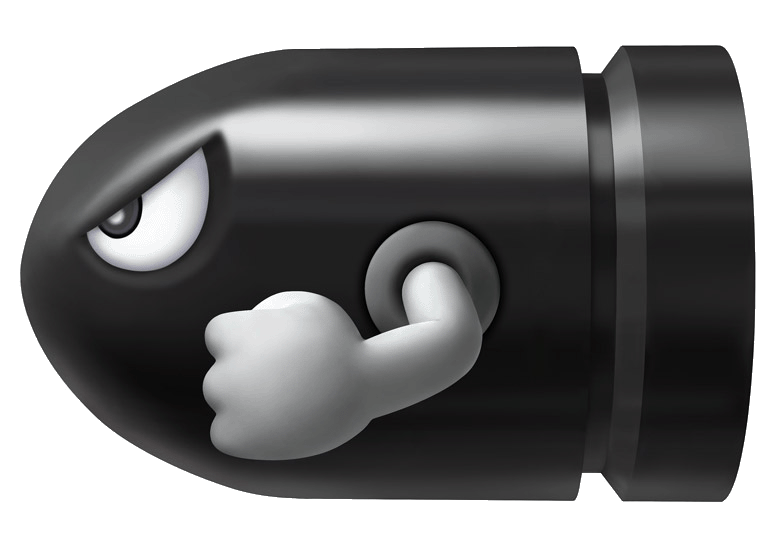 2 points
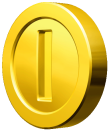 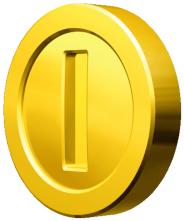 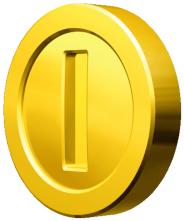 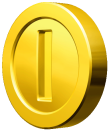 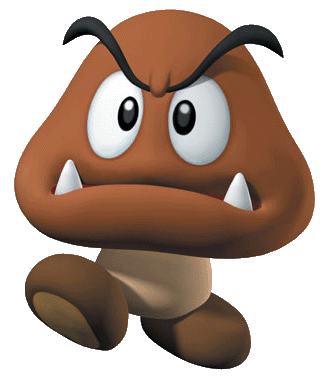 Enemies will kill you! 
Lose all points!
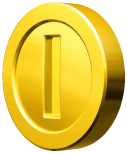 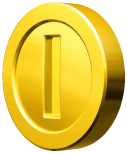 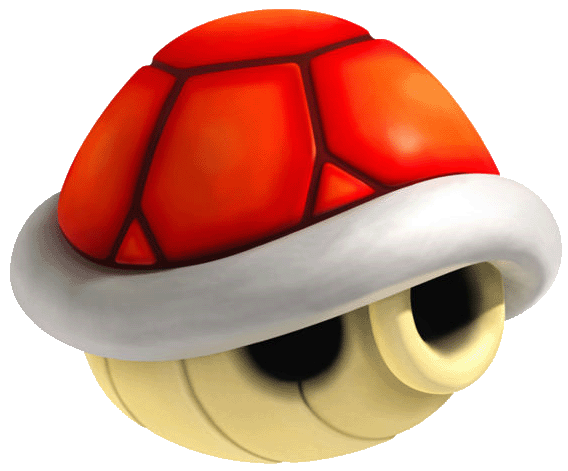 Steal other team’s points.
3 points
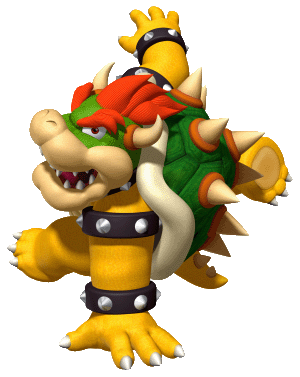 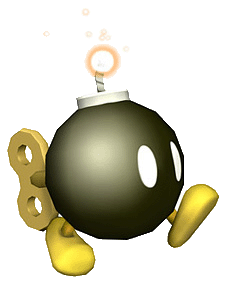 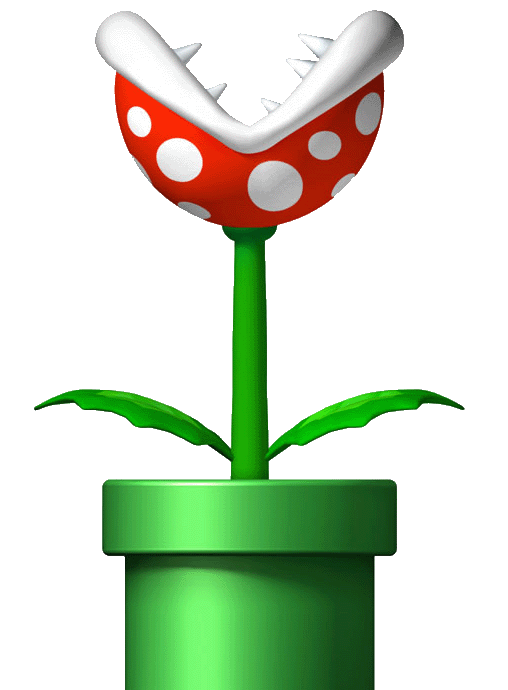 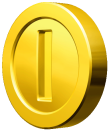 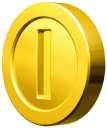 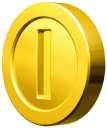 4 points
5 points
B
C
A
E
F
D
Circle the correct answer A, B, or C to complete each sentence.
Green School ______ vegetables for an orphanage last spring.A. is growing 		
B. grew 			
C. grows
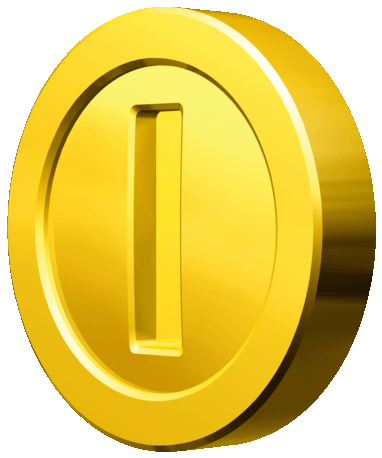 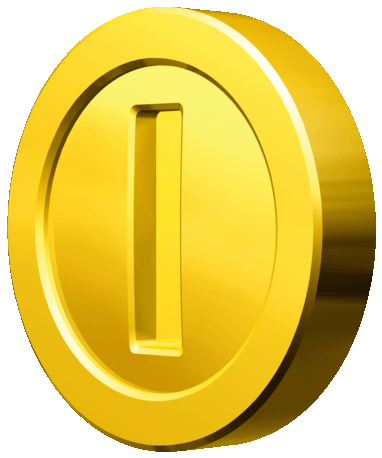 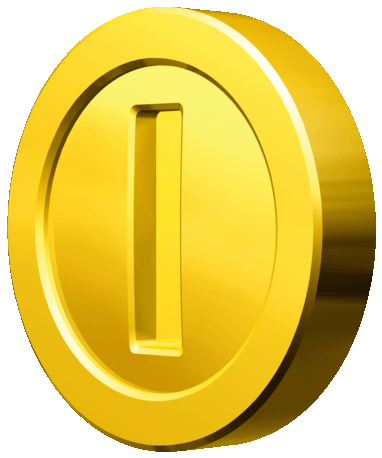 Circle the correct answer A, B, or C to complete each sentence.
Children ______ plastic bottles for recycling a month ago.A. are collecting 		
B. collect 			
C. collected
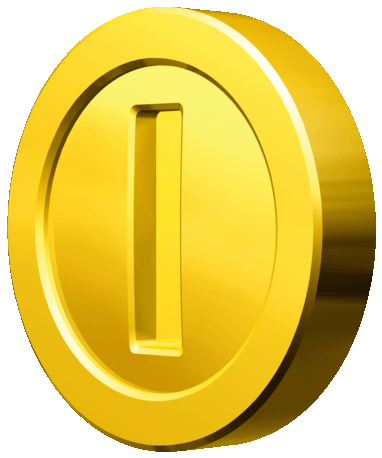 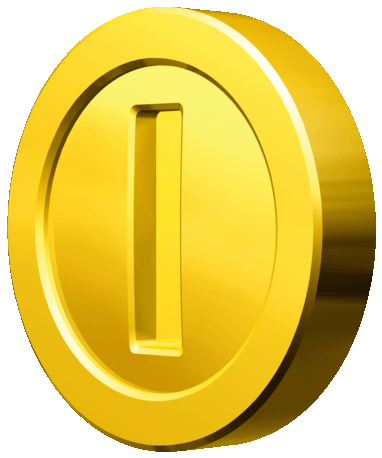 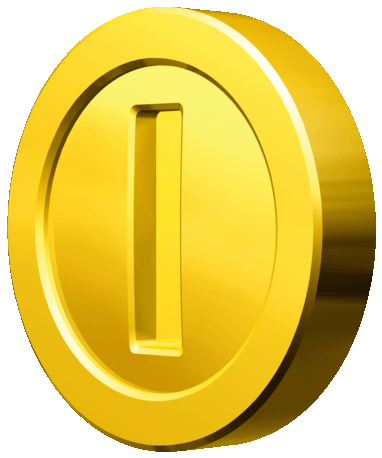 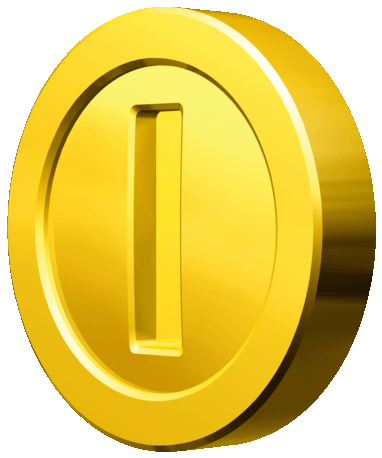 Circle the correct answer A, B, or C to complete each sentence.
We ______ English to children in a primary school last summer.A. are teaching 		
B. taught 			
C. teach
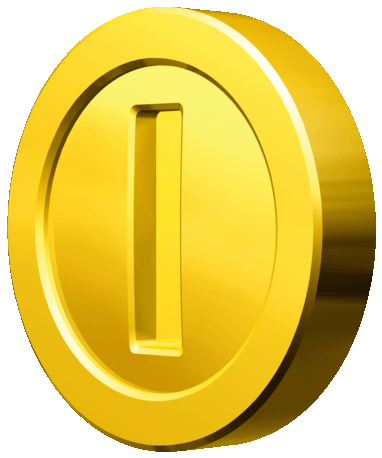 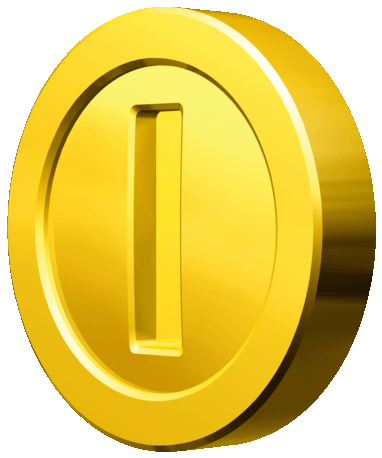 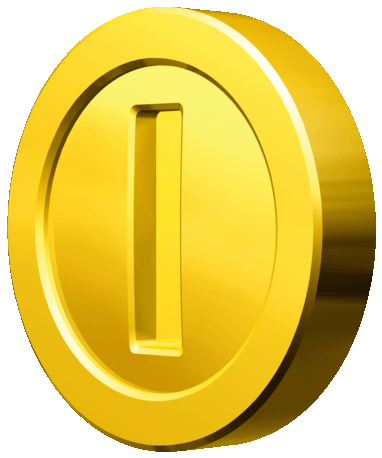 Circle the correct answer A, B, or C to complete each sentence.
Our school club ______ gloves for old people in nursing homes last winter.A. made 			
B. is making 			
C. make
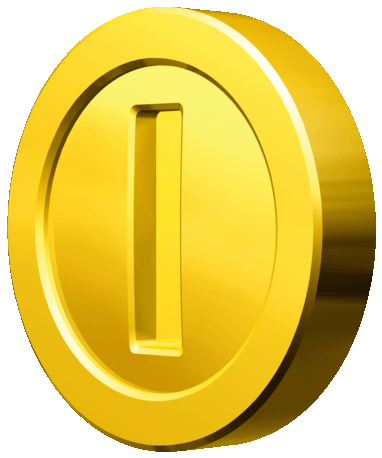 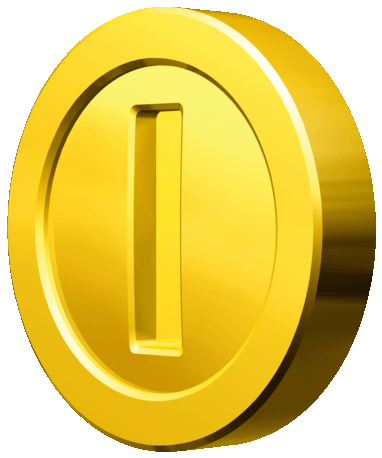 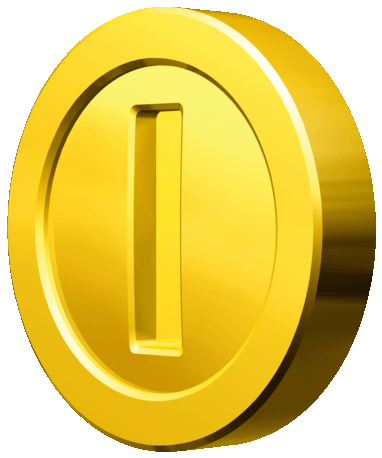 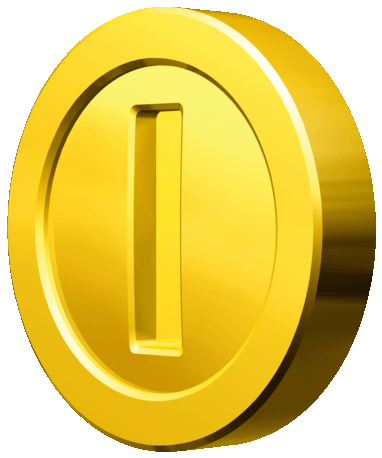 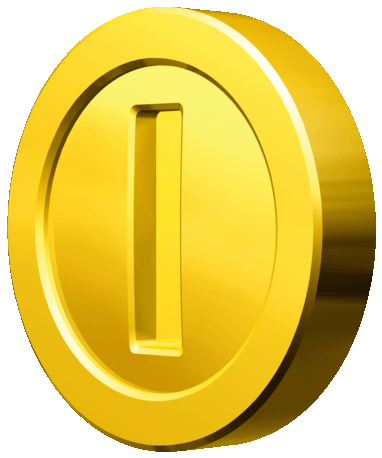 Circle the correct answer A, B, or C to complete each sentence.
We ______ bottles to help the environment last month.A. are reusing 		
B. reuse 			
C. reused
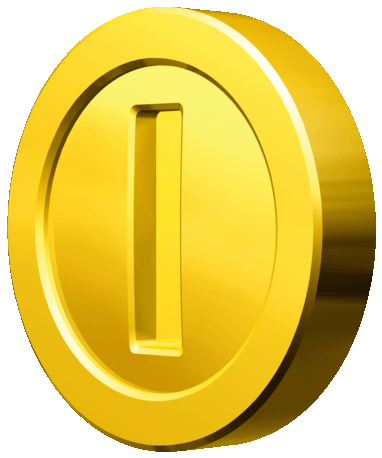 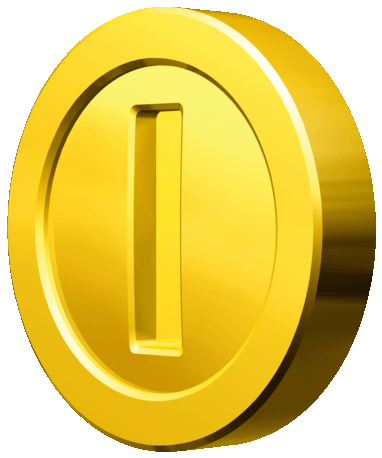 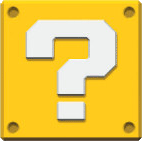 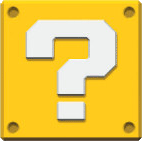 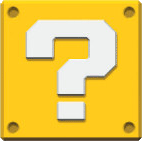 Steal other team’s points.
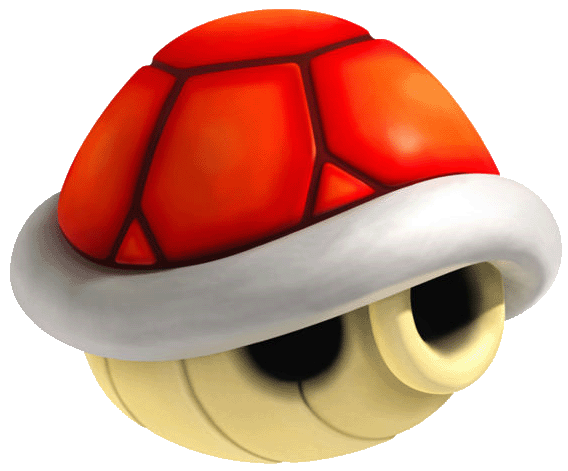 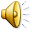 Double your points.
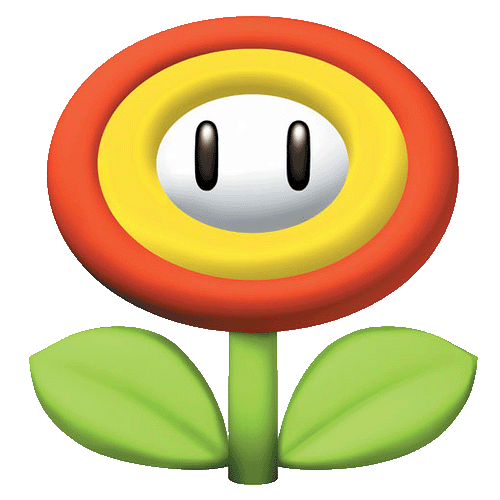 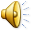 Lose all points.
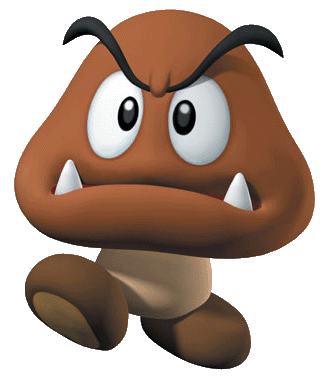 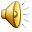 Objetives
After this lesson, students will be able to use the past simple to talk about past activities.
last spring.
Green School grew vegetables for an orphanage last spring.
Children collected plastic bottles for recycling a month ago.
We taught English to children in a primary school last summer.
Our school club made gloves for old people in nursing homes last winter.
We refused bottles to help the environment last month.
a month ago
last summer
last winter
last month
These actions ______.A. happened in the pastB. are happening nowC. will happen in the future
We use Past simple to talk about completed actions in the past.
We often use specific time expressions, such as yesterday last month, three weeks ago, or in 7999 with the past simple.
Why?
PAST SIMPLE
Positive
Green School
grew
vegetables …
Children
collected
plastic bottles …
S
+
irregular verb/ Ved
PAST SIMPLE
Negative
Green School
didn’t grow
vegetables …
Children
didn’t collect
plastic bottles …
S
+
did not/ didn’t V
PAST SIMPLE
Question
Did
Green School
grow
vegetables …
?
Did
Children
collect
plastic bottles …
?
Did
+
S
+
V
?
PAST SIMPLE
Positive
(+) S + Irregular V/ V-ed
Negative
(-) S + did not + V base
(?) Did + S + V base ?
	Yes, S did.
	No, S didn’t.
Question
2. Complete the sentences with the past simple form of the given verbs.
1. Care for Animals (take) _______ care of thousands of homeless dogs and cats last year.2. ___________ teenagers (join) ___________ Lending Hand in 2015?3. We (help) ___________ the elderly in a village last summer.4. Last year, we (send) ___________ textbooks to help children in a rural village.5. Tom (volunteer) ______________ to teach English in our village last winter.
took
S + Irregular V/ V-ed
last year
Did
join
Did + S + V base ?
	Yes, S did.
	No, S didn’t.
in 2015
helped
last summer
Last year
sent
volunteered
last winter
3. Complete the sentences with the correct forms of the verbs from the box.
plant 	read 	recycle 	pick up 	cook
1. The club members _____________ food for patients every Sunday.2. ________ you _____________ those trees in the playground last month?3. Nick and his friends _________________ rubbish on the beach now.4. Tom ______________ the plastic bottles, and now he has some nice vases.5. We often ____________ books to old people in a nursing home.
cook
Present Simple
(+) S + V(s/es)
every Sunday
Did
plant
Past simple
(?) Did + S + V base ?
last month
are picking up
Present continuous
(+) S + be Ving
now
recycled
Present continuous
(+) S + be Ving
often
read
Present Simple
(+) S + V(s/es)
4. Write complete sentences from the prompts.
1. last year / our club / donate / books / children in rural areas._____________________________________________________2. children / send / you thank-you cards / a week ago?_____________________________________________________3. I / teach / two children in grade 2 / last summer._____________________________________________________4. Last spring / we / help / the elderly / nursing home._____________________________________________________5. How / you / help / people / in flooded areas / last year?_____________________________________________________
Last year, our club donated books to children in rural areas.
Did children send you thank-you cards a week ago?
I taught two children in grade 2 last summer.
Last spring, we helped the elderly in a nursing home.
How did you help the people in flooded areas last year?
5. Work in pair. Tom is from the Red Cross. Look at the fact sheet and ask Tom about his projects in 2016 and 2020.
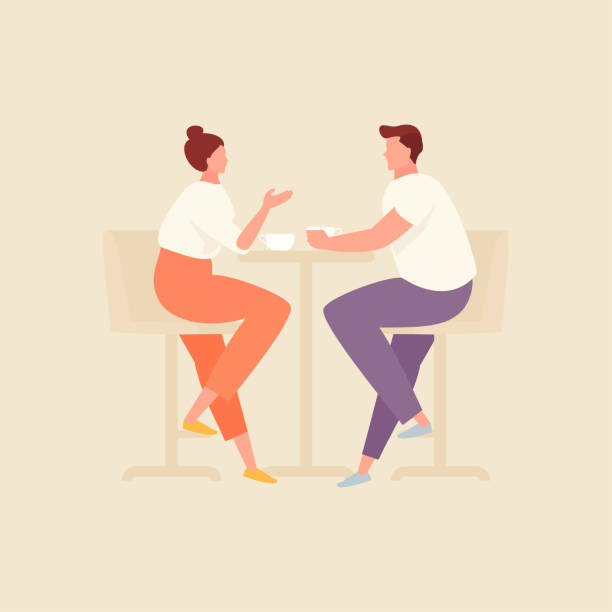 Example:Tom: I’m from the Red Cross. I worked on the Help Lonely People project in 2016.Lan: What did you do?Tom: We helped 200 lonely people …
Wrap up
Fill in the blanks.
We use Past simple to talk about ________ _________ in the past.
We often use specific time expressions, such as y________, last month, three weeks ________, or in 7999 with the Past simple.
completed
actions
esterday
ago
(+) S + Irregular V/ V-ed
(-) S + did not + ________
(?) ________ + S + V base ?
	Yes, S did.
	No, S didn’t.
V
Did
Thanks for your attention!